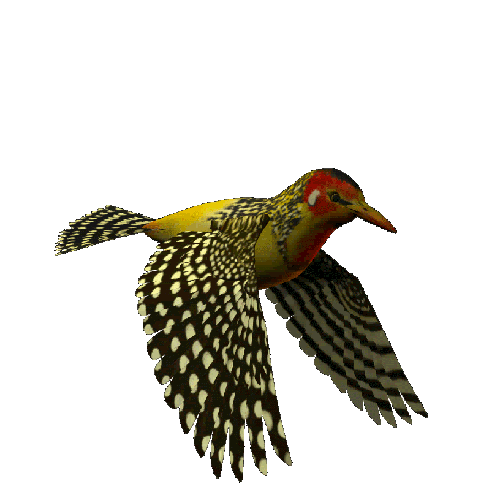 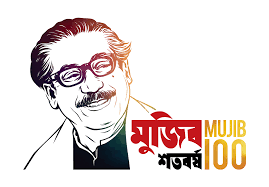 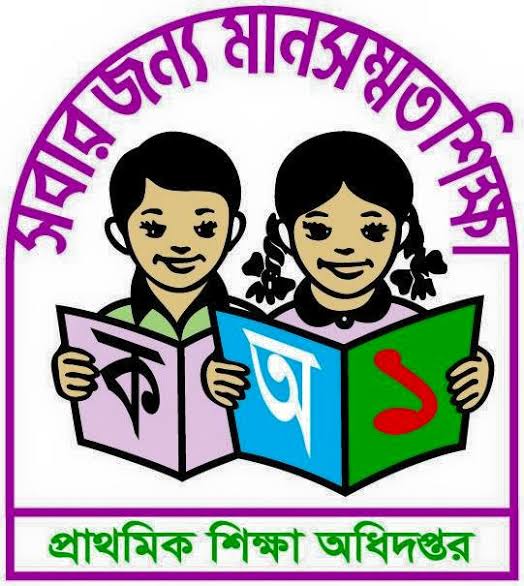 প্রিয় শিক্ষার্থী বন্ধুরা সবাইকে শুভেচ্ছা ও স্বাগতম
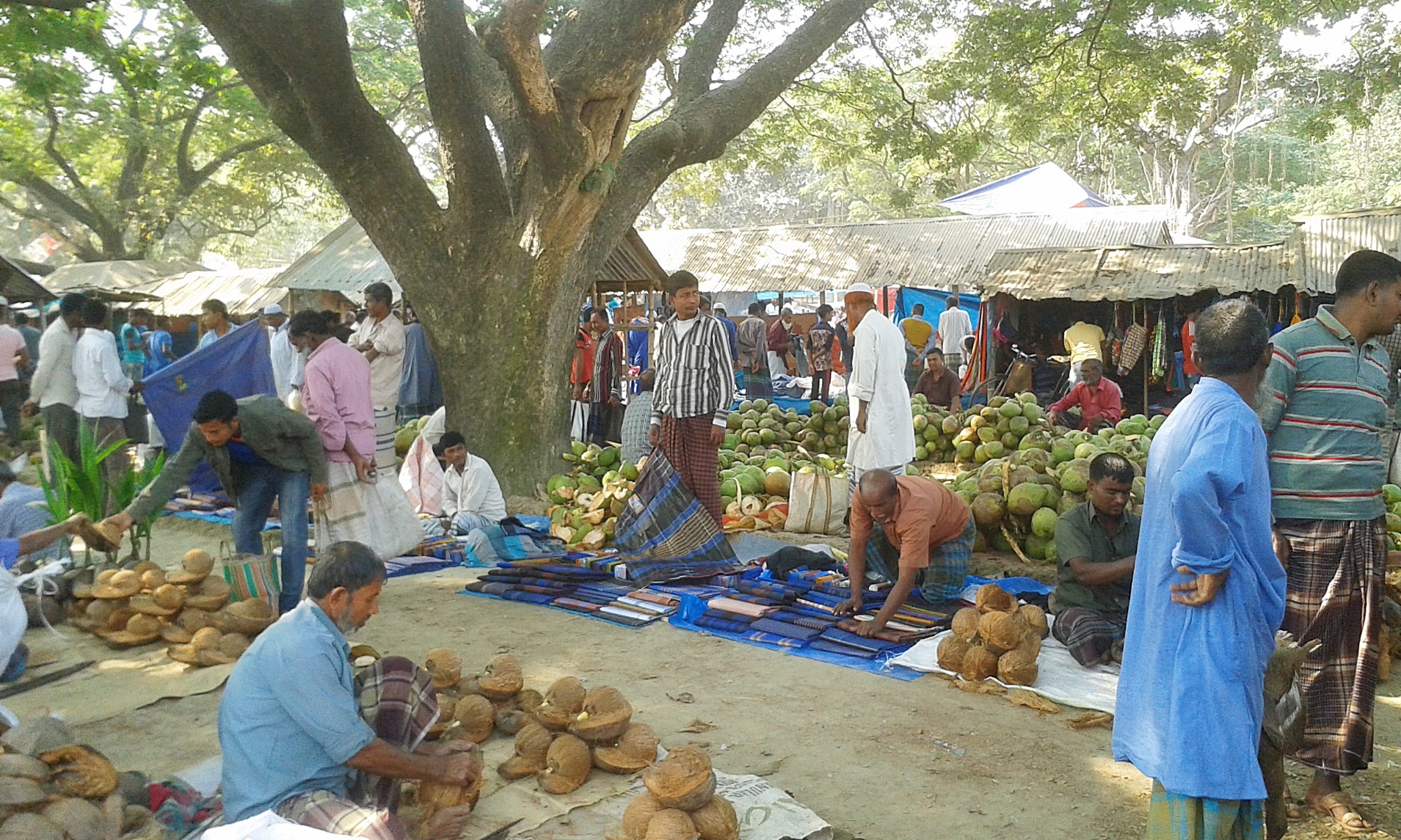 মাহাবুর রহমান ,সহকারি শিক্ষক, দক্ষিণ হরিরামপুর সপ্রাবি, পার্বতীপুর ,দিনাজপুর।
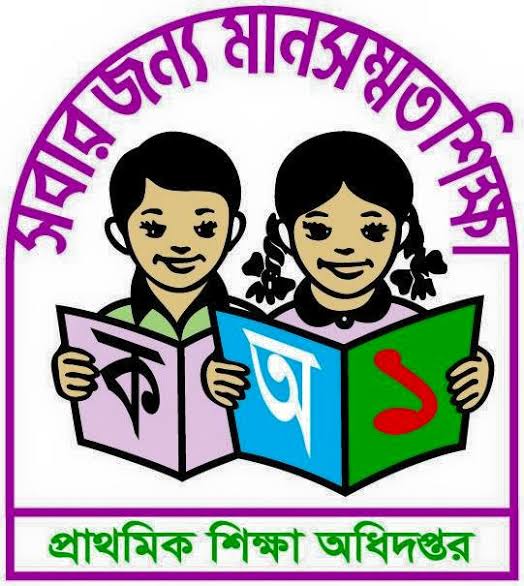 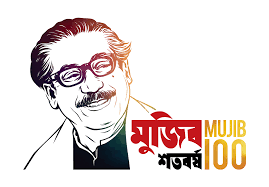 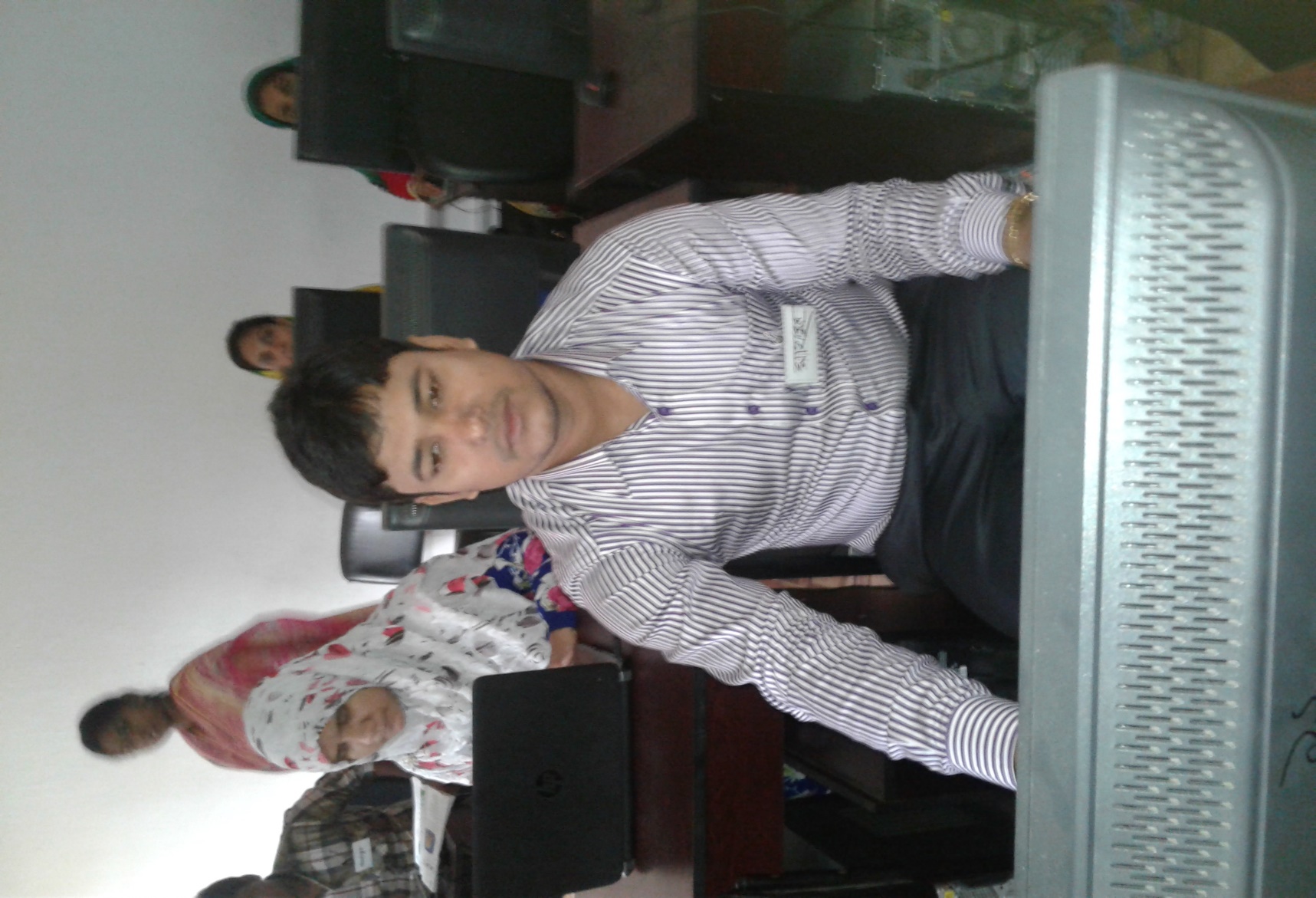 মাহাবুর রহমান
সহকারি শিক্ষক
দক্ষিণ হরিরামপুর সরকারি প্রাথমিক বিদ্যালয়।
পার্বতীপুর, দিনাজপুর।
মাহাবুর রহমান ,সহকারি শিক্ষক, দক্ষিণ হরিরামপুর সপ্রাবি, পার্বতীপুর ,দিনাজপুর।
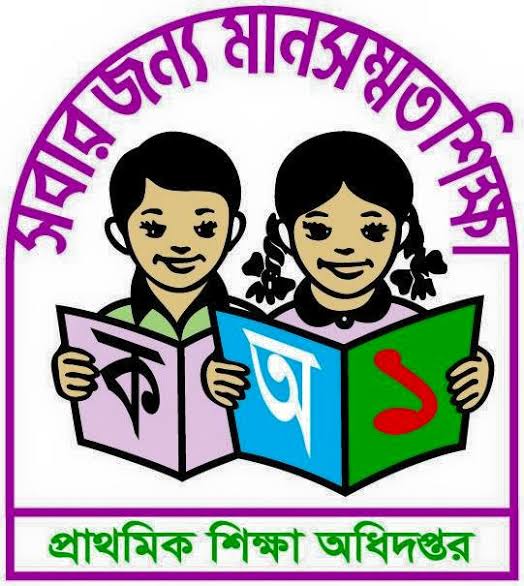 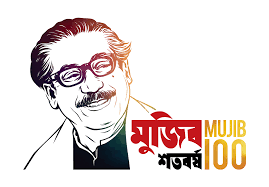 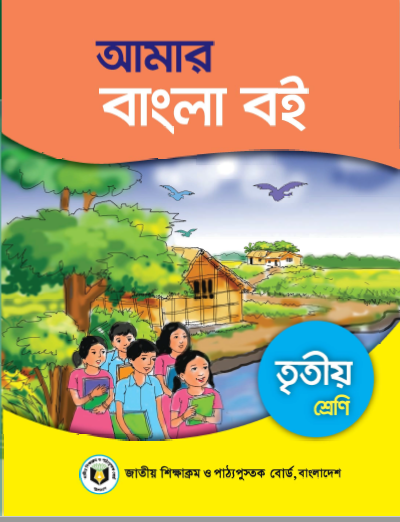 শ্রেণিঃ ৩য়
বিষয়ঃ বাংলা
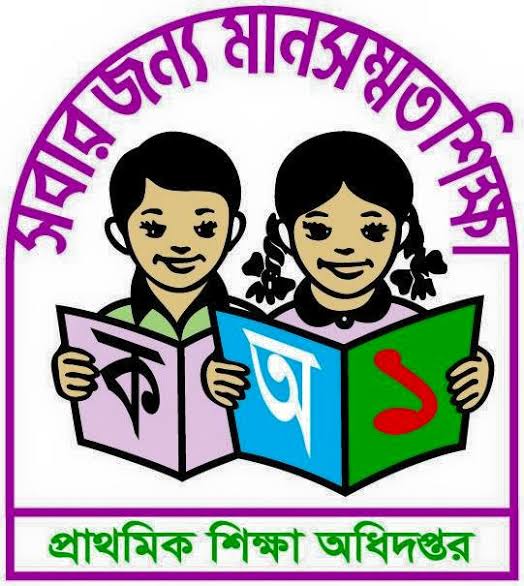 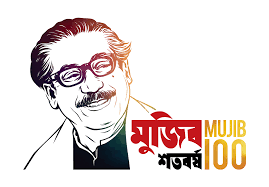 শিখনফলঃ
২.১.১ ছড়া শুনে বুঝতে পারবে।
২.১.১ পাঠ্য বইয়ের ছড়া শ্রবনযোগ্য স্বরে আবৃত্তি করতে পারবে।
২.২.১ পাঠ্য ছড়ার মূল বিষয় নিজের ভাষায় বলতে পারবে।
২.৩.১ ছড়া সংশ্লিষ্ট প্রশ্নের উত্তর লিখতে পারবে।
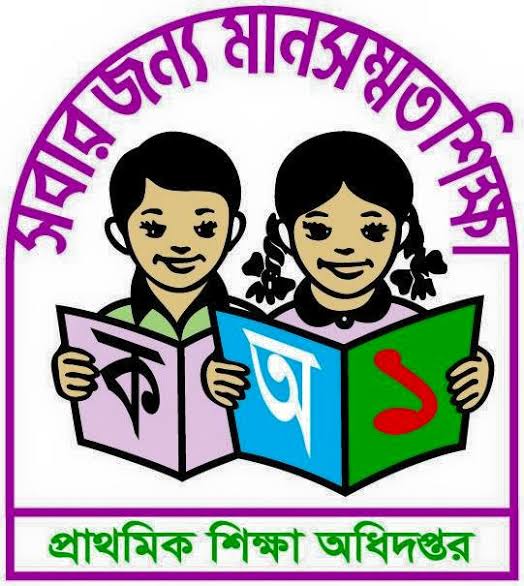 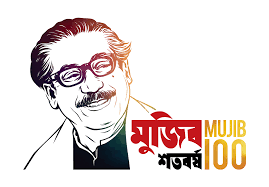 এসো ছবি দেখি
হাট
নৌকা
নদী
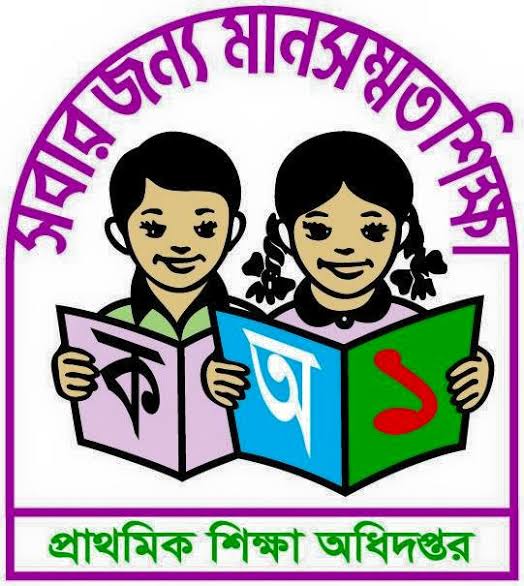 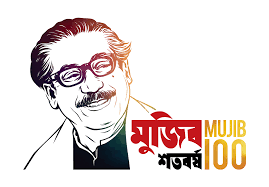 আজকের পাঠ
পাঠঃ হাটে যাব
পৃষ্ঠা নং ১৪
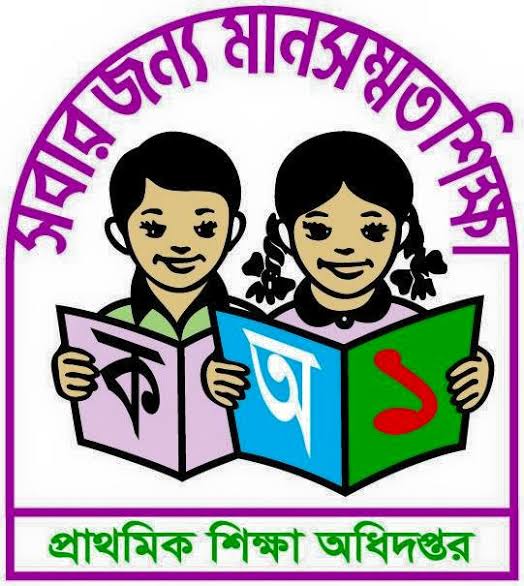 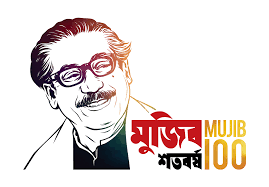 কবি পরিচিতি
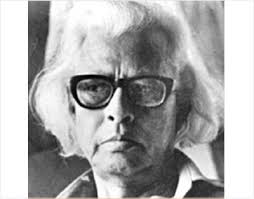 জন্ম  -  ১৯১৭ সালের ২ রা জানুয়ারী । তিনি পিরোজপুর জেলার শংকর  গ্রামে জন্ম গ্রহন করেন ।
শিশু-কিশোরদের জন্য প্রচুর ছড়া ও কবিতা লিখেছেন । ‘বৃষ্টি পড়ে টাপুর টুপুর’ ও ‘ছুটির দিন দুপুরে’ তাঁর শিশুতোষ কাব্যগ্রন্থ ।
আহসান হাবীব
মৃত্যু-  তিনি ১০ই জুলাই ১৯৮৫ সালে মৃত্যুবরণ করেন ।
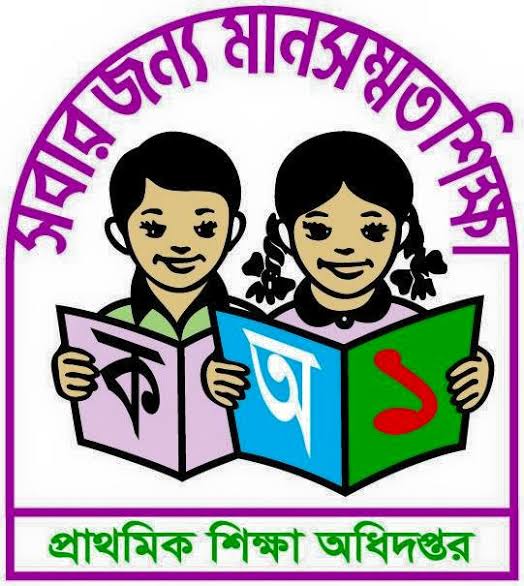 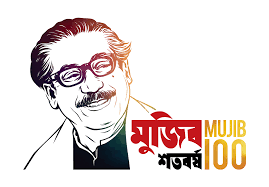 কথাগুলো বুঝে নাও
টাকা পয়সা নেই ।
কড়ি নেই কড়া নেই
নি-ঘাটা
যেখানে ঘাট নেই ।
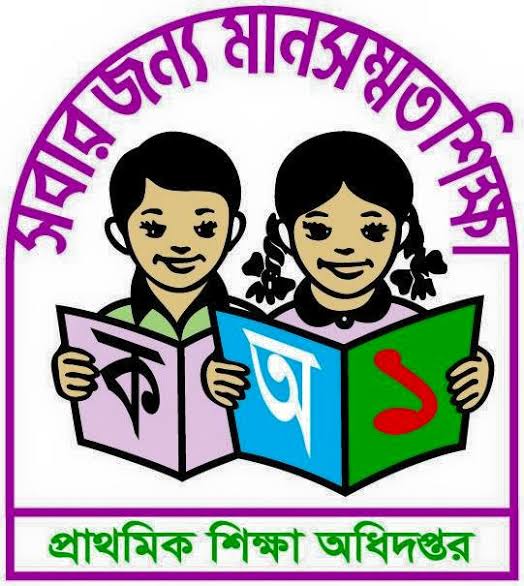 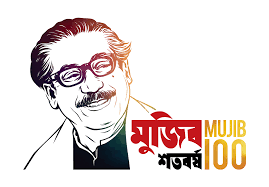 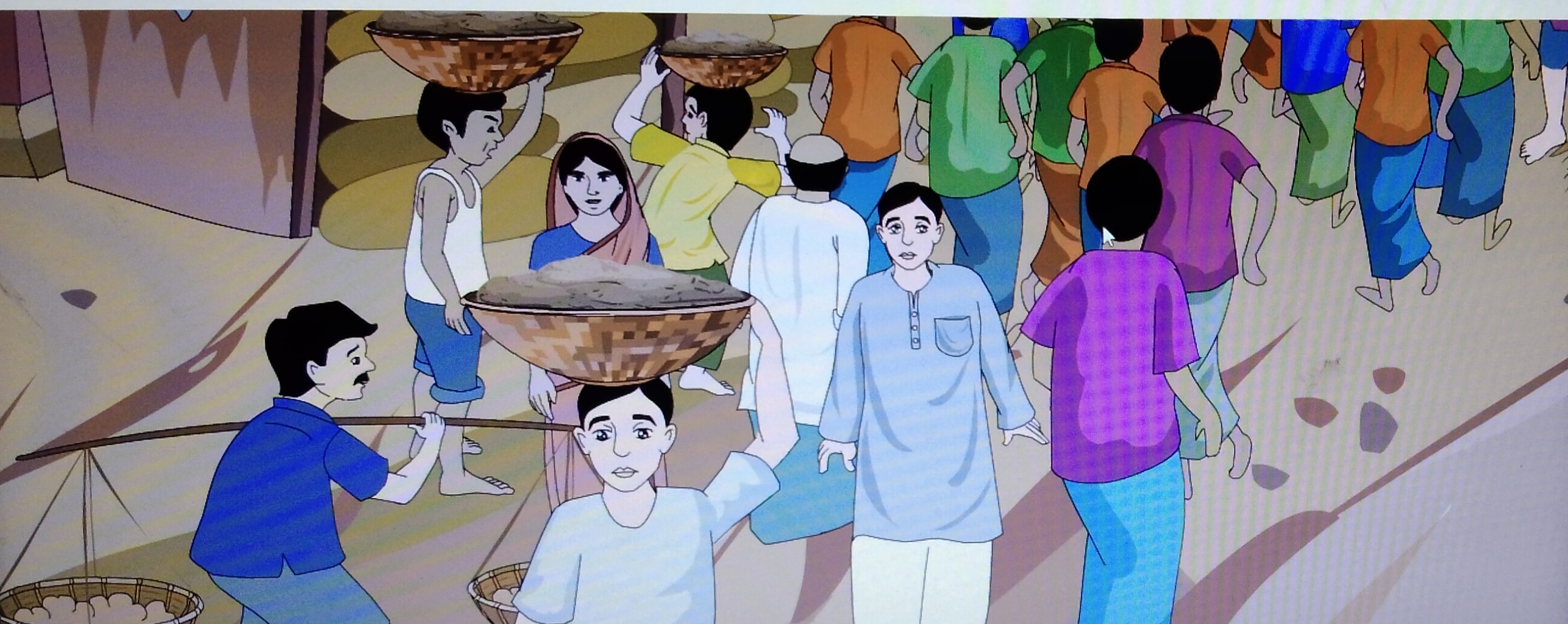 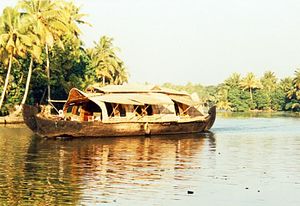 হাটে যাবো হাটে যাবো ঘাটে নেই নাও,
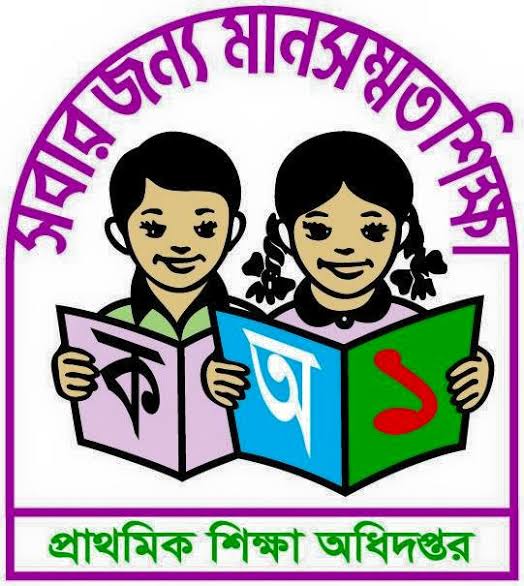 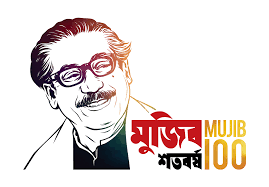 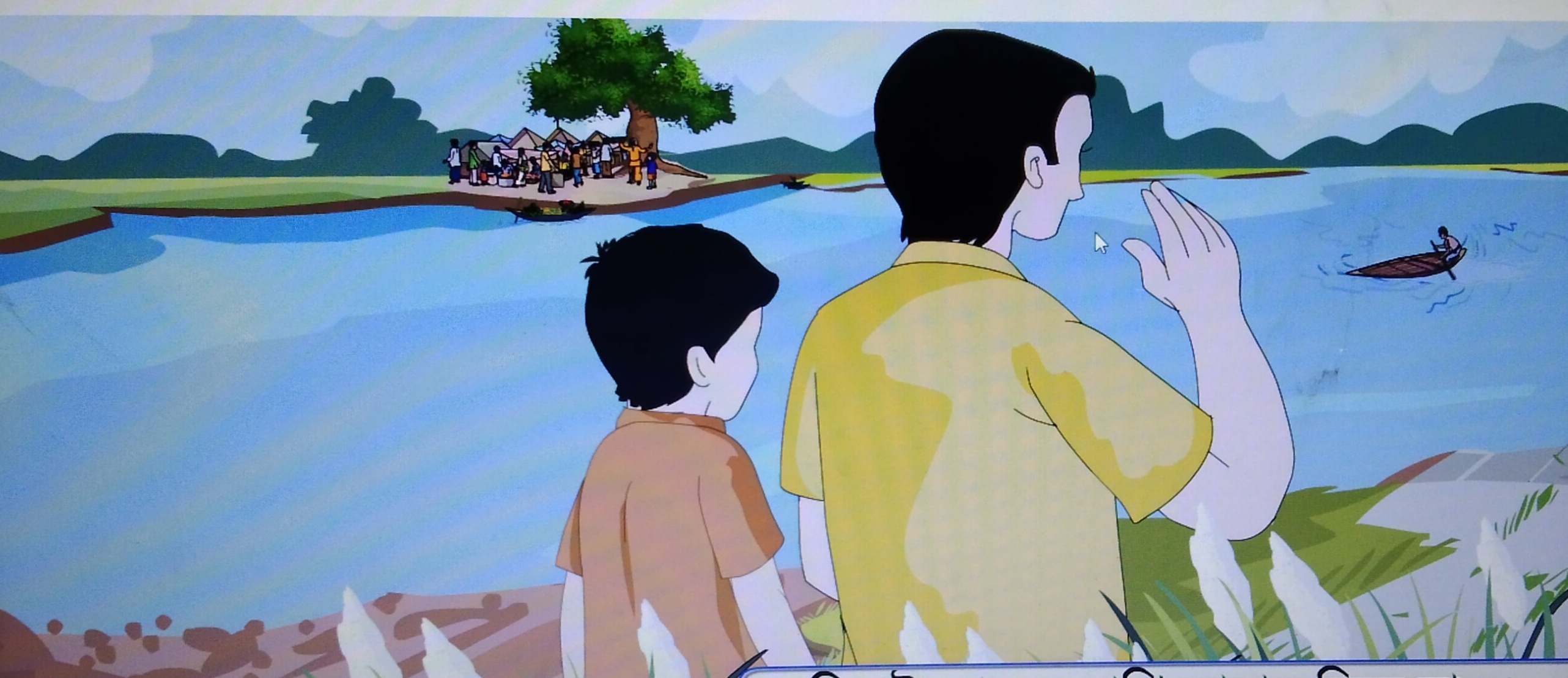 নি-ঘাটা নায়ের মাঝি আমায় নিয়ে যাও।
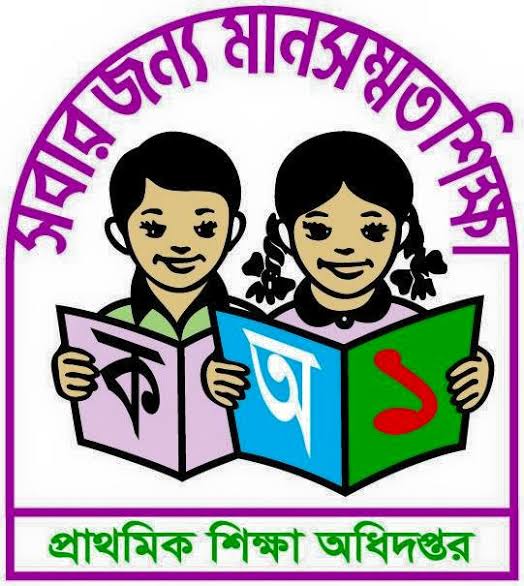 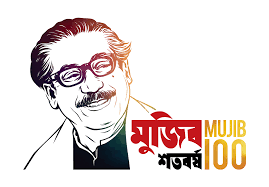 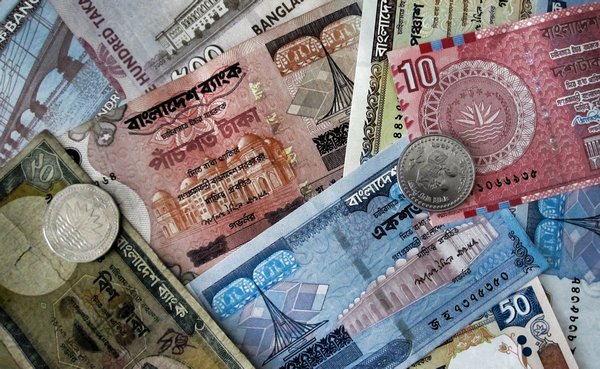 নিয়ে যাব নিয়ে যাব কত কড়ি দেবে?
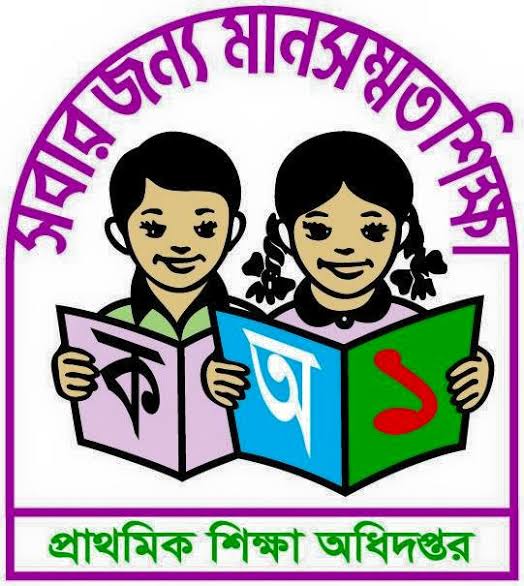 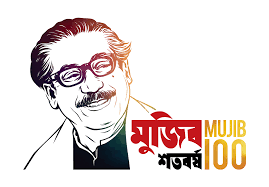 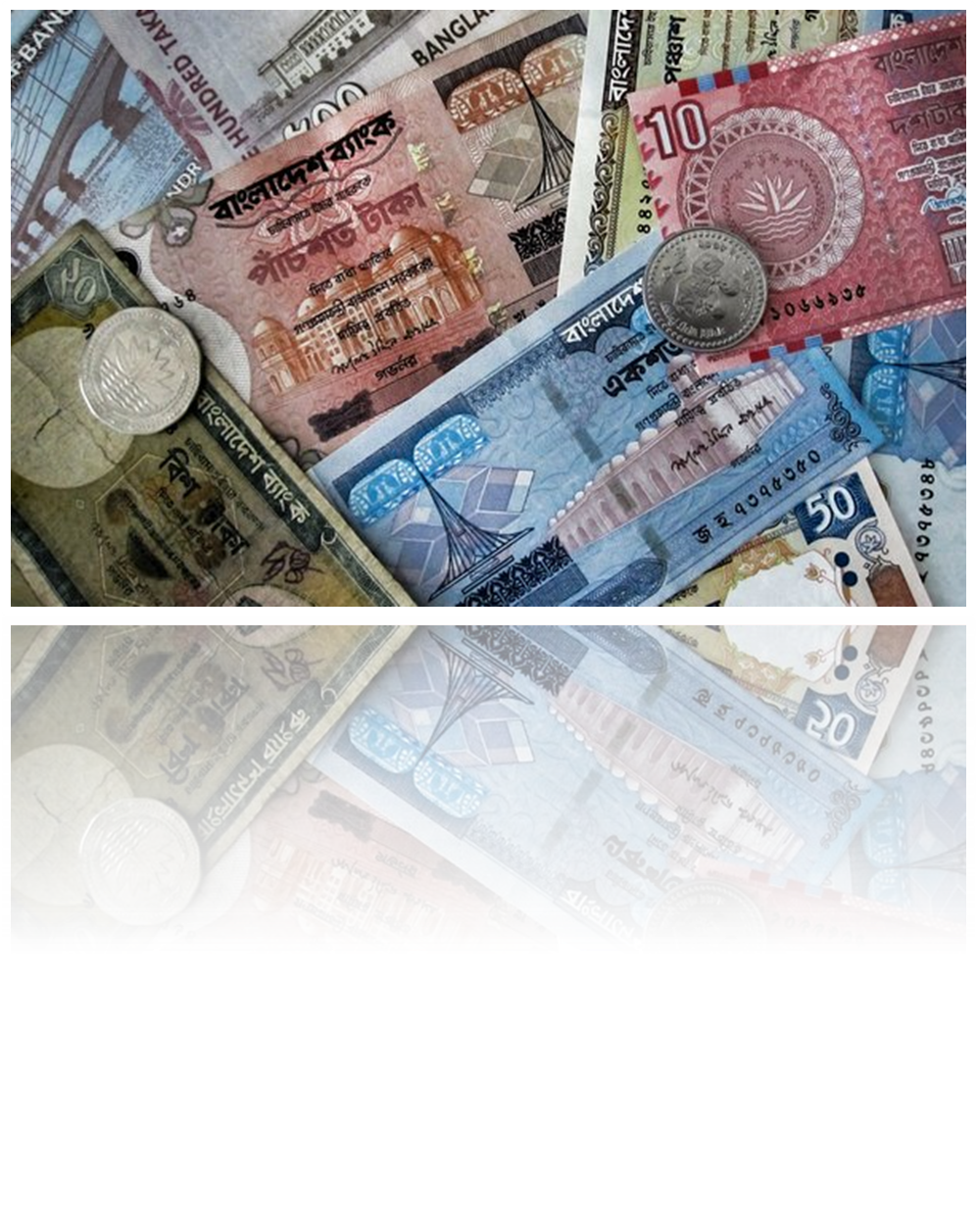 কড়ি নেই  কড়া নেই আর কি বা নিবে?
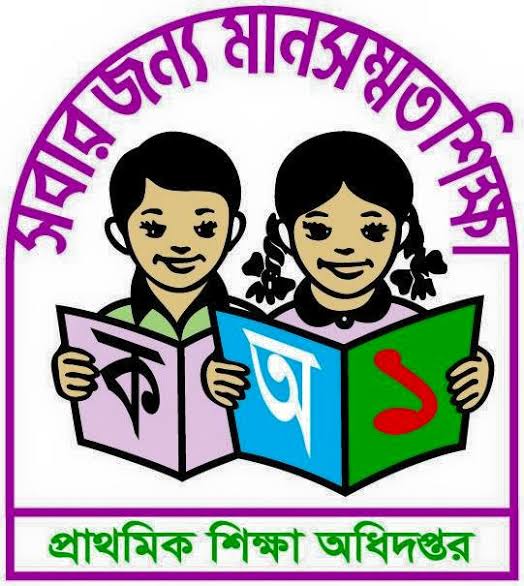 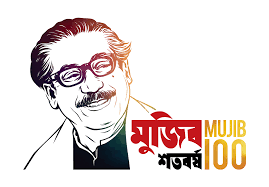 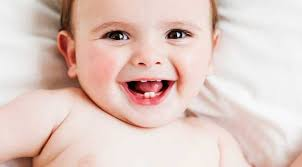 সোনা মুখে সোনা হাসি তার কিছু দিও।
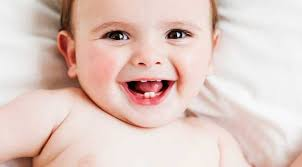 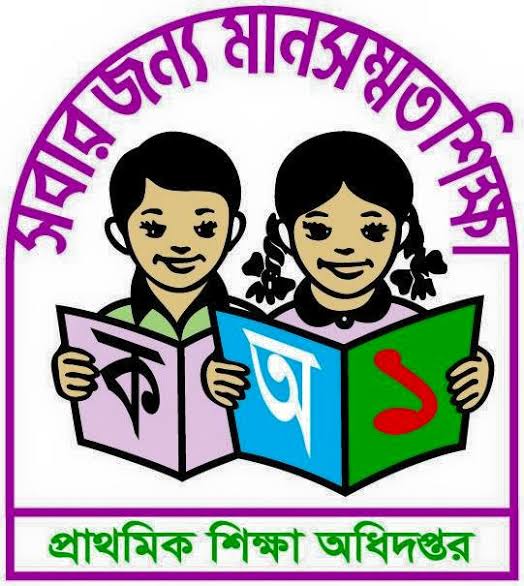 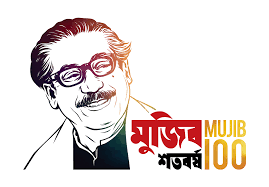 হাসিটুকু নিও আর খুশিটুকু নিও।
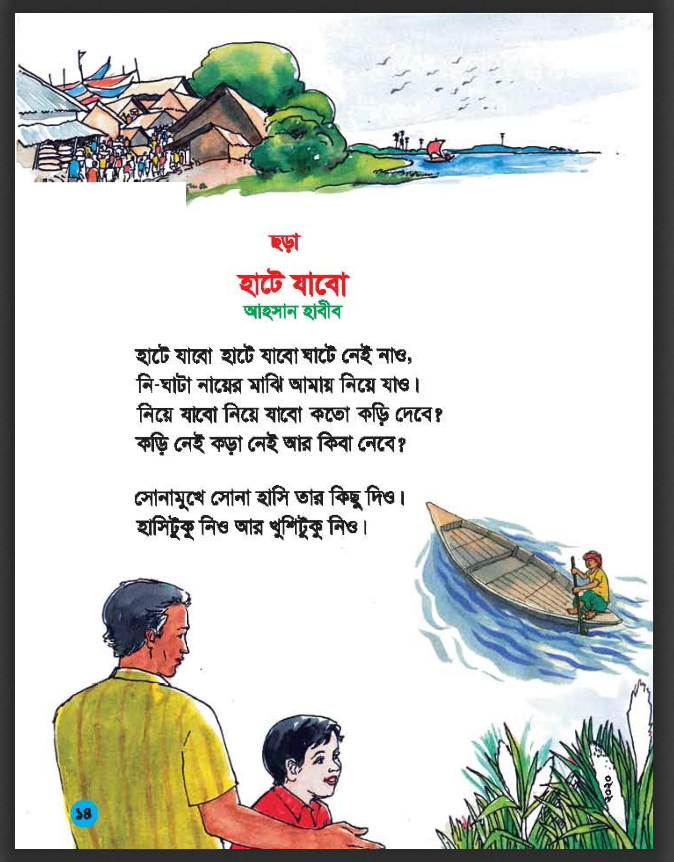 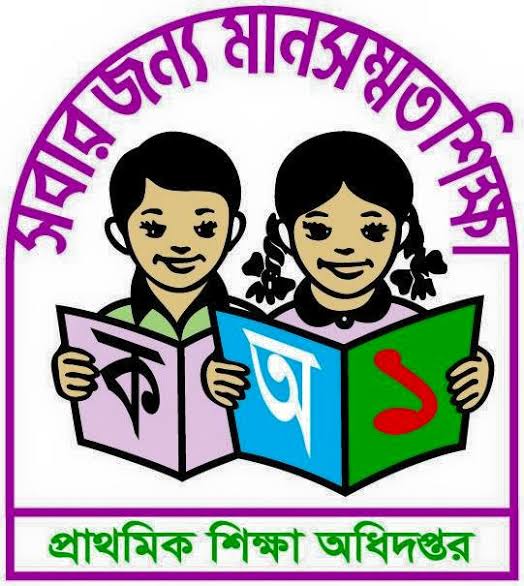 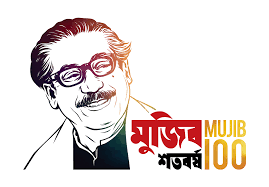 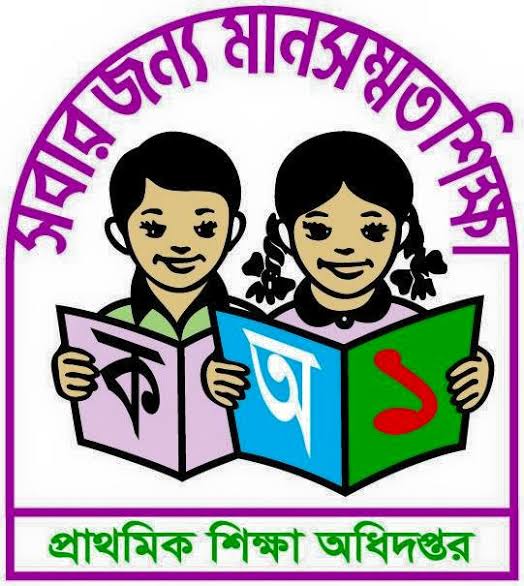 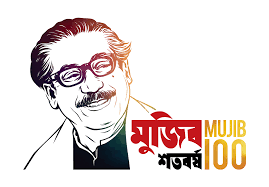 নতুন শব্দ বাছাই
ঘাটা
হাট
কড়ি -কড়া
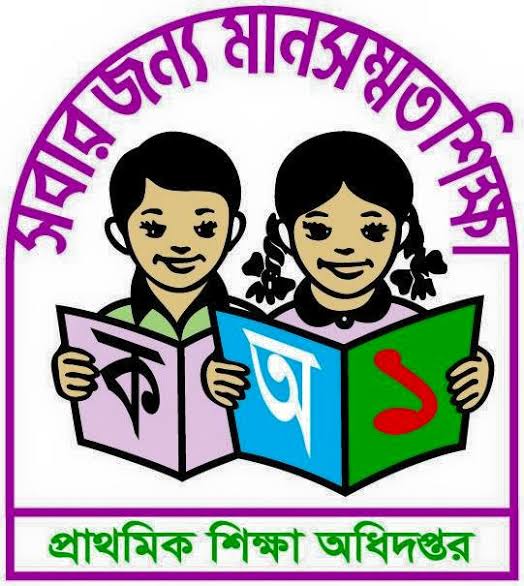 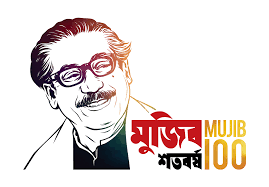 শব্দের অর্থগুলো জেনে নিই
ঘাটা
ঘাট,নৌকা ভিড়ানোর জায়গা
যেখানে জিনিস পত্র  ক্রয় বিক্রয় করা হয় ।
হাট
কড়ি-কড়া
টাকা-পয়সা
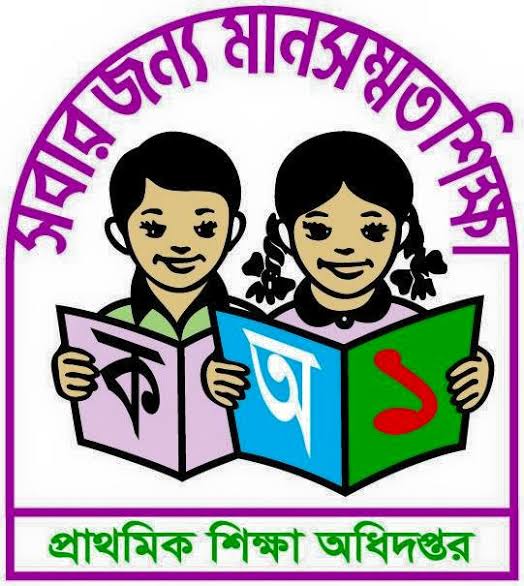 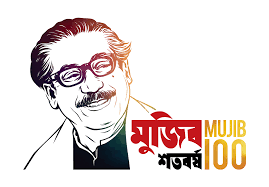 শব্দগুলো দিয়ে বাক্য লিখি।
কড়ি-কড়া
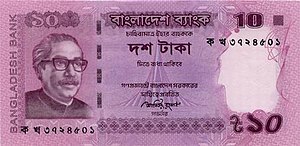 এখন তার কাছে কোন কড়ি নেই কড়া নেই ।
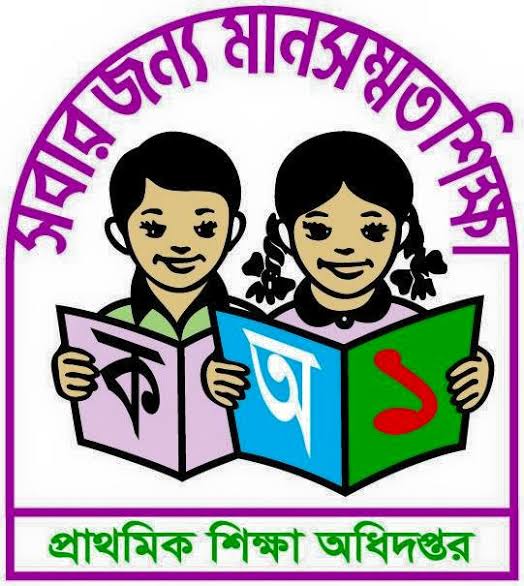 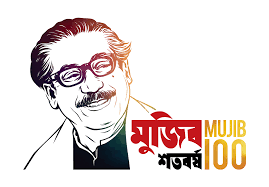 শব্দগুলো দিয়ে বাক্য লিখি।
হাট
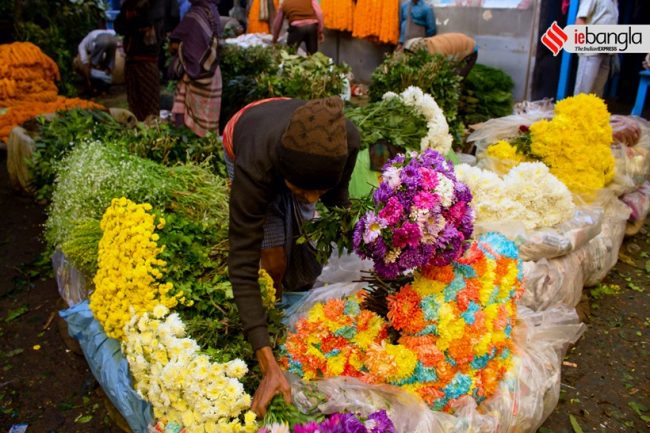 রাইফ হাটে যাচ্ছে ।
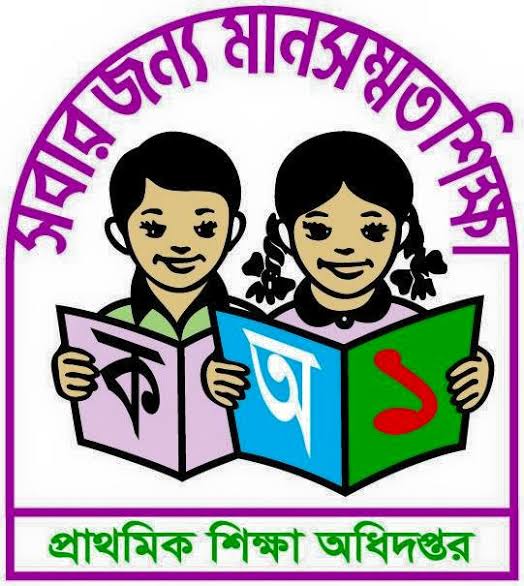 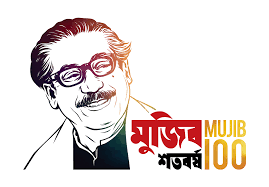 শব্দগুলো দিয়ে বাক্য লিখি।
নি-ঘাটা
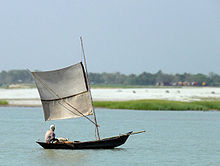 এই নদিটি নি-ঘাটা ।
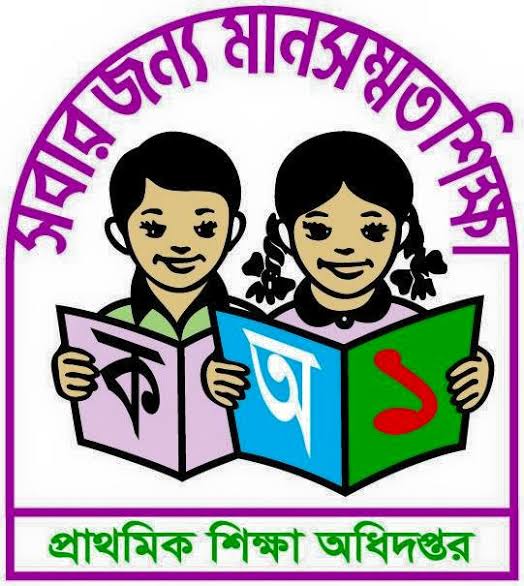 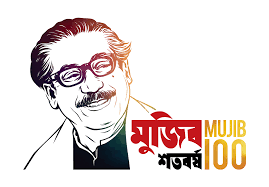 পরের চরণগুলো লিখঃ
1. নি-ঘাটা নায়ের মাঝি আমায় নিয়ে যাও।
 

      ___________________________
নিয়ে যাবো নিয়ে যাবো কতো কড়ি দেবে?
2. সোনামুখে সোনা হাসি তার কিছু দিও
           ___________________________
হাসিটুকু নিও আর খুশিটুকু নিও।
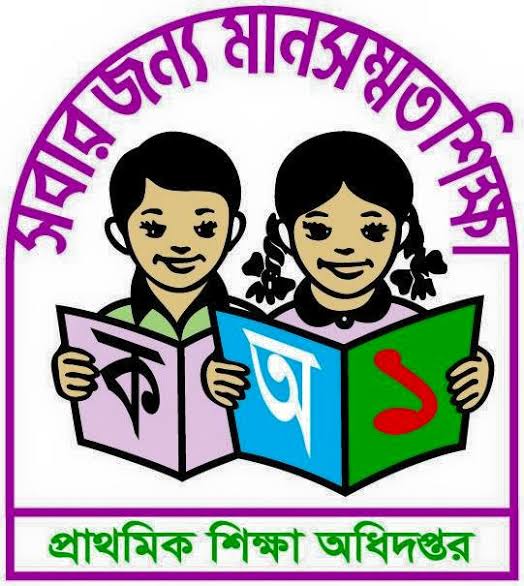 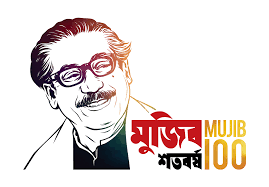 ঠিক উত্তরটি বাছাই করে লেখ
১  ঘাটে কী নেই ?
ক  গরু
গ  মানুষ
ঘ  পাখি
খ  নাও
২   কে নিয়ে যাবে ?
ক  বাবা
ঘ   বন্ধু
খ   মাঝি
গ   কৃষক
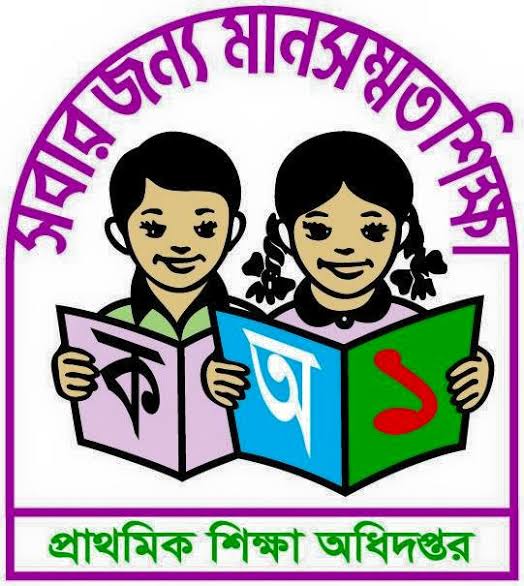 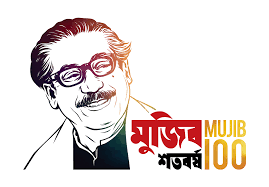 বাড়ির    কাজ
হাট সম্পর্কে পাঁচটি বাক্য লিখবে।
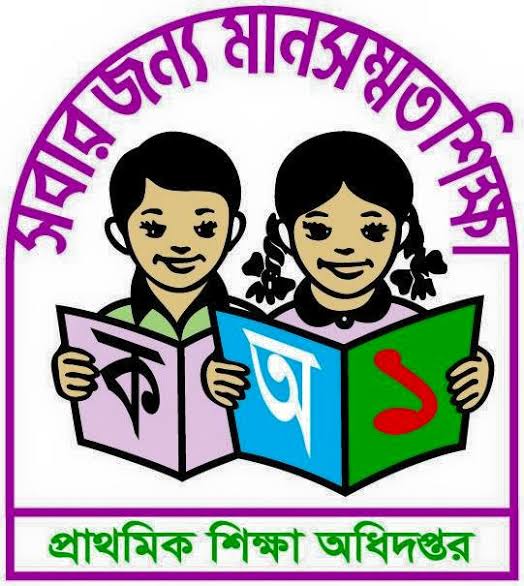 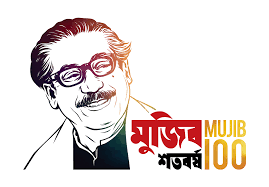 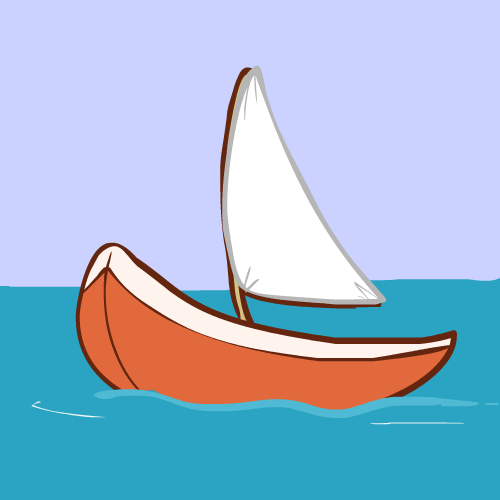 ধন্যবাদ